反比例
第1课时
WWW.PPT818.COM
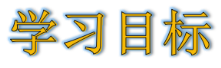 1.结合实例，理解反比例的意义，认识反比例。 
                                  （重点）

2.掌握成反比例的量的变化规律。（难点）
y
x
3
8
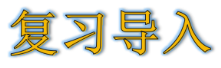 判断题。
（1）如果3x＝8y（x，y均不为0），那么y与x成
     正比例。                  （     ）
√
（2）如果   ＝    （x，y均不为0），那么y与
     x成正比例。               （     ）
√
前面我们学过速度一定，路程与时间成正比例，那么，当路程一定时，时间和速度是什么关系？今天我们来探究与它相关的问题。
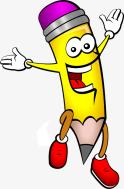 用x，y表示长方形相邻两边的边长，表1是面积为24 cm2的长方形相邻两边边长的变化关系，表2是周长为24 cm的长方形相邻两边边长的变化关系。请把表格填写完整，并说说你分别发现了什么。（单位：cm）
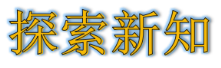 知识点
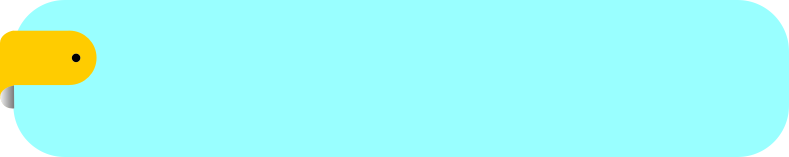 反比例的意义
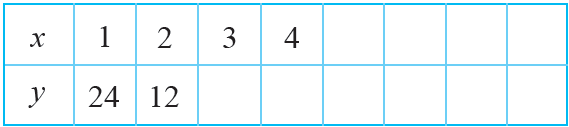 表1
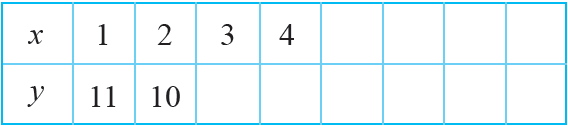 表2
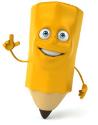 观察表格，你发现了什么？
6
8
12
24
8
6
4
3
2
1
5
6
7
8
9
8
7
6
5
4
我发现了x，y都是相关联的量，长方形一条边的边长都随着两边边长的增加而减小。
长方形相邻两边的边长之间的变化规律相同吗？
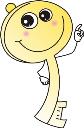 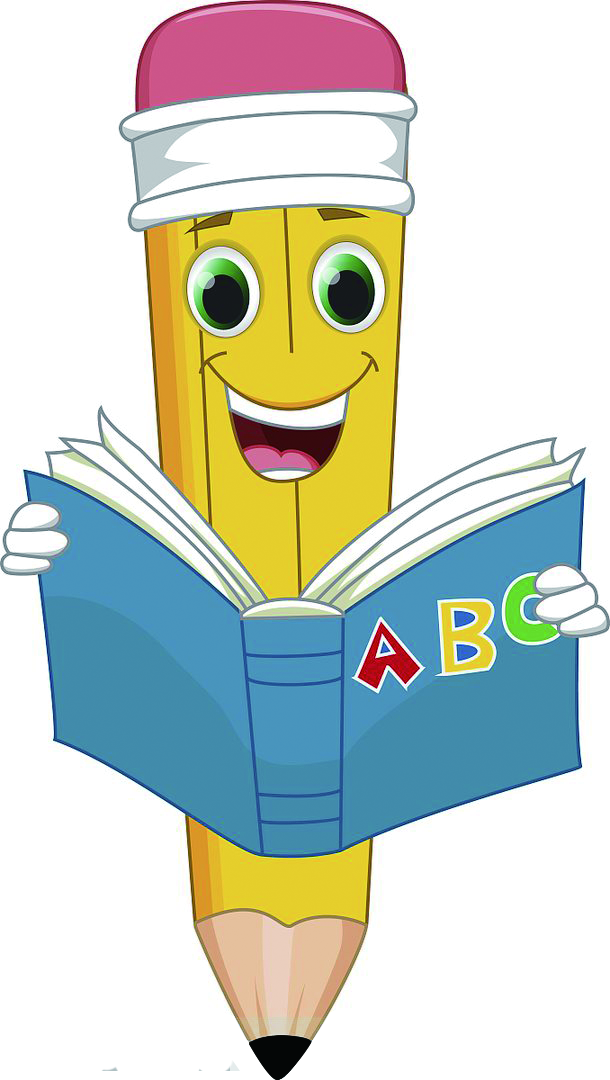 我们仔细分析两个表格，看看有什么规律。
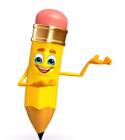 表1：面积是24 cm2 的长方形，1×24＝
     2×12＝3×8＝…相邻两边长的积都是24。
表2：周长是 24cm 的长方形，1×11＝11，
     2×10＝20，…不相等。1＋11＝2＋10＝…
     相邻两边长的积不相等，但相邻两边长的和
     相等。
观察表1、表2可以发现：这两个表中长方形相邻两边长之间的变化规律不同。
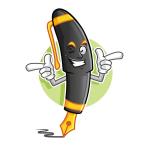 观察表格，说说你的发现？
王叔叔要去游长城，不同的交通工具的速度和行驶所需时间如右表。你从表中发现了什么？
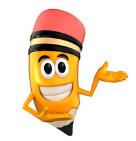 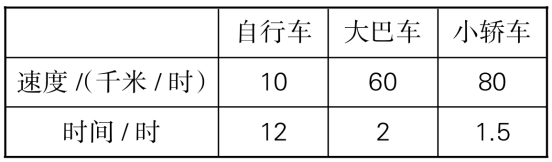 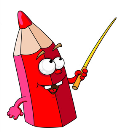 我也发现了10×12＝60×2＝80×1.5，积都是120，得出时间×速度＝路程（一定）。
我发现了速度和时间是两个相关联的量。时间是随着速度的变化而变化的，速度越快，用时越少。
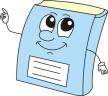 像这样，速度和时间两个量，速度变化，所用的时间也随着变化，而且速度与时间的积（也就是路程）一定，我们就说速度和时间成反比例。
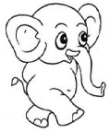 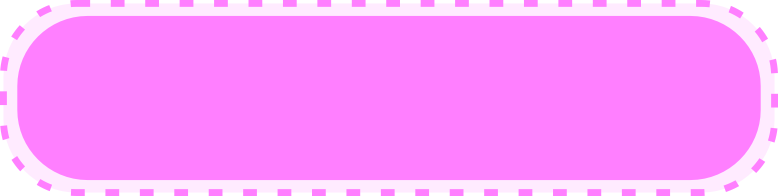 知识提炼
1、反比例的意义：两个相关联的量，一个量变化，另
   一个量也随着变化，如果这两个量相对应的两个数
   的乘积一定，那么这两个量就叫作成反比例的量，
   它们的关系叫作反比例关系。
2、如果用字母x和y表示两个相关联的量，用k表示它
   们的乘积（一定），那么反比例关系可以表示为
   x·y＝k(一定)。
小试牛刀
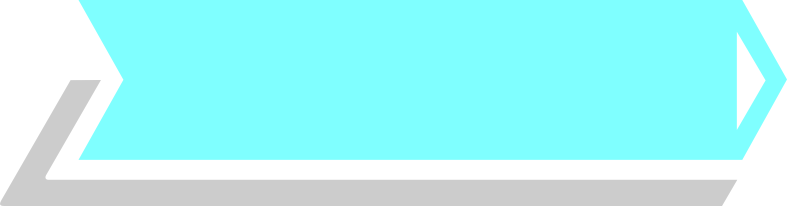 填空题
把表格填完整，并回答问题。
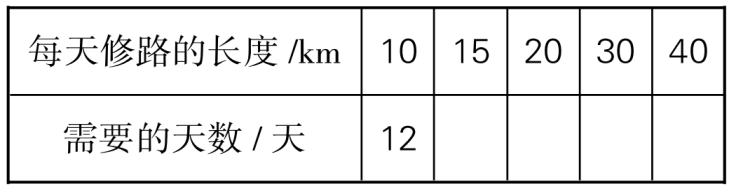 8
6
4
3
修路的总长度一定，需要的天数随着（               ）的变化而变化。每天修路的长度增加 ，（            ） 反而减少 ，（              ）减少，（           ）反而增
加，且（              ）和（           ）的积一定，所以每天修路的长度和需要的天数成（    ）比例。
每天修路的长度
需要的天数
每天修路的长度
需要的天数
需要的天数
每天修路的长度
反
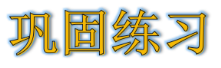 1、
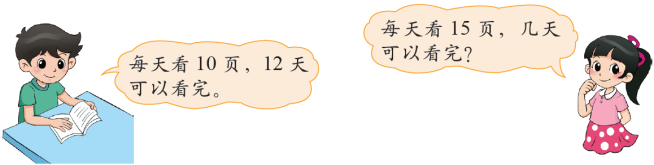 （选自教材P47 T1）
8
6
4
3
（1）把上表补充完整。
（2）说一说看完全书所需天数与平均每天看的页
     数的变化关系。
平均每天看的页数越多，看完全书所需天数就越少；反之，平均每天看的页数越少，看完全书所需天数就越多。
（3）平均每天看的页数与看完全书所需天数是不
     是成反比例？说明理由。
成反比例。因为看完全书所需天数随平均每天看的页数的变化而变化，并且它们的乘积一定，所以成反比例。
2、电脑兴趣小组练习打同一份稿件，下表记录
   的是每人打字所用的时间。
（选自教材P47 T2）
60
40
30
请把上表补充完整，再回答下列问题。
（1）不同的人在打同一份稿件的过程中，哪个
     量没有变？
不同的人在打同一份稿件的过程中，哪个量没有变？
（2）打字的速度和所用的时间有什么关系？
成反比例关系
（3）李老师打这份稿件用了24分，你知道她
     平均每分打多少字吗？
她平均每分打100个字
3、学校食堂运回一批大米，每天吃的量和可以吃的
   天数如下表。
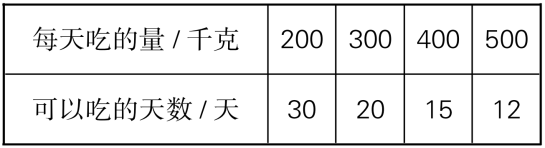 （1）表中有哪两个变化的量？它们是如何变化的？
答：每天吃的量和可以吃的天数是两个变化的量。
    可以吃的天数随着每天吃的量的增加而减少。
（2）写出前三组这两个相对应量的数的积，并比
     较它们的大小。
200×30
＝400×15
＝6000
＝300×20
（3）表中两个相对应的量成什么关系？
答：成反比例关系。
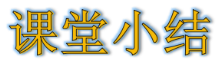 这节课你们都学会了哪些知识？
1、反比例的意义：两个相关联的量，一个量变化，另
   一个量也随着变化，如果这两个量相对应的两个数
   的乘积一定，那么这两个量就叫作成反比例的量，
   它们的关系叫作反比例关系。
2、如果用字母x和y表示两个相关联的量，用k表示它
   们的乘积（一定），那么反比例关系可以表示为
   x·y＝k(一定)。
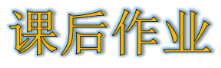 作业1：完成教材相关练习题。
作业2：完成对应的练习题。